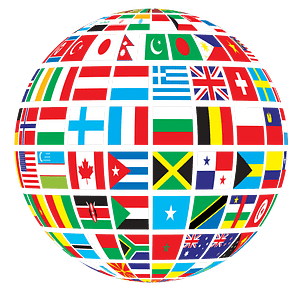 Abbeyfield School
MODERN FOREIGN LANGUAGES
Mr Wicks
WHY STUDY ANOTHER LANGUAGE?
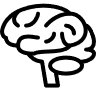 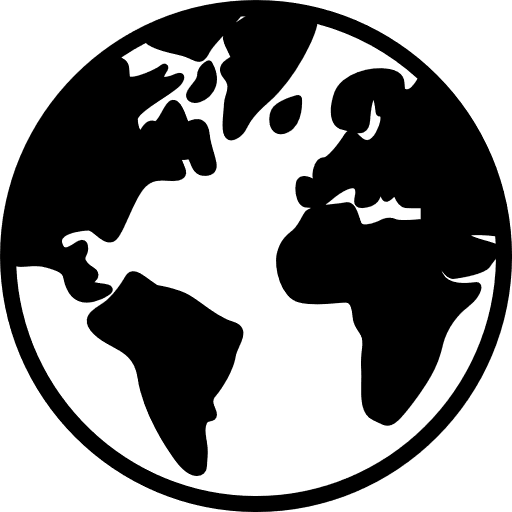 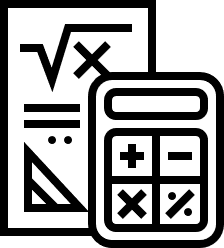 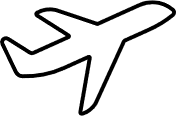 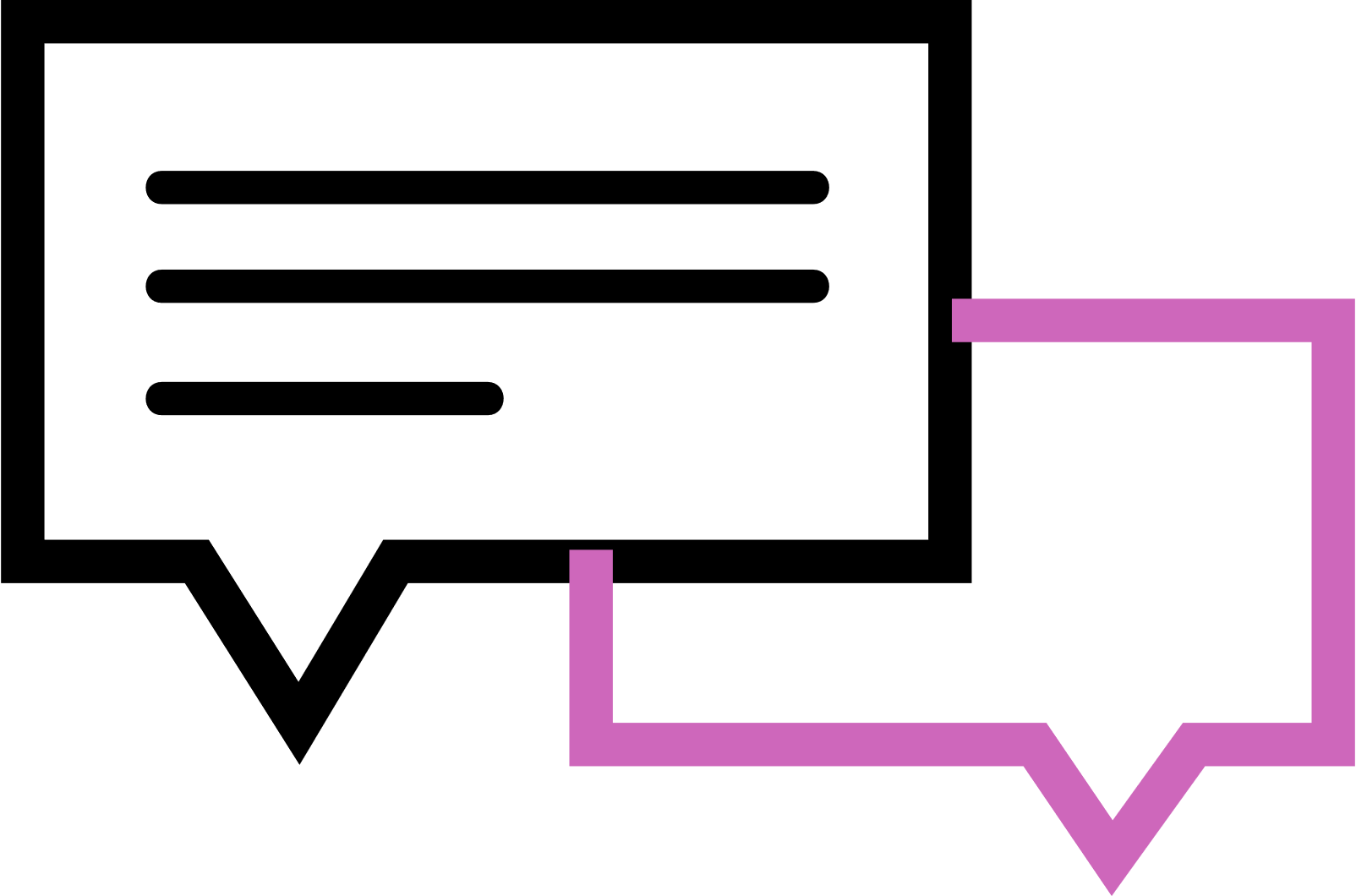 Cultural awareness
Better communication
Better maths skills
Easier travel
Better memory
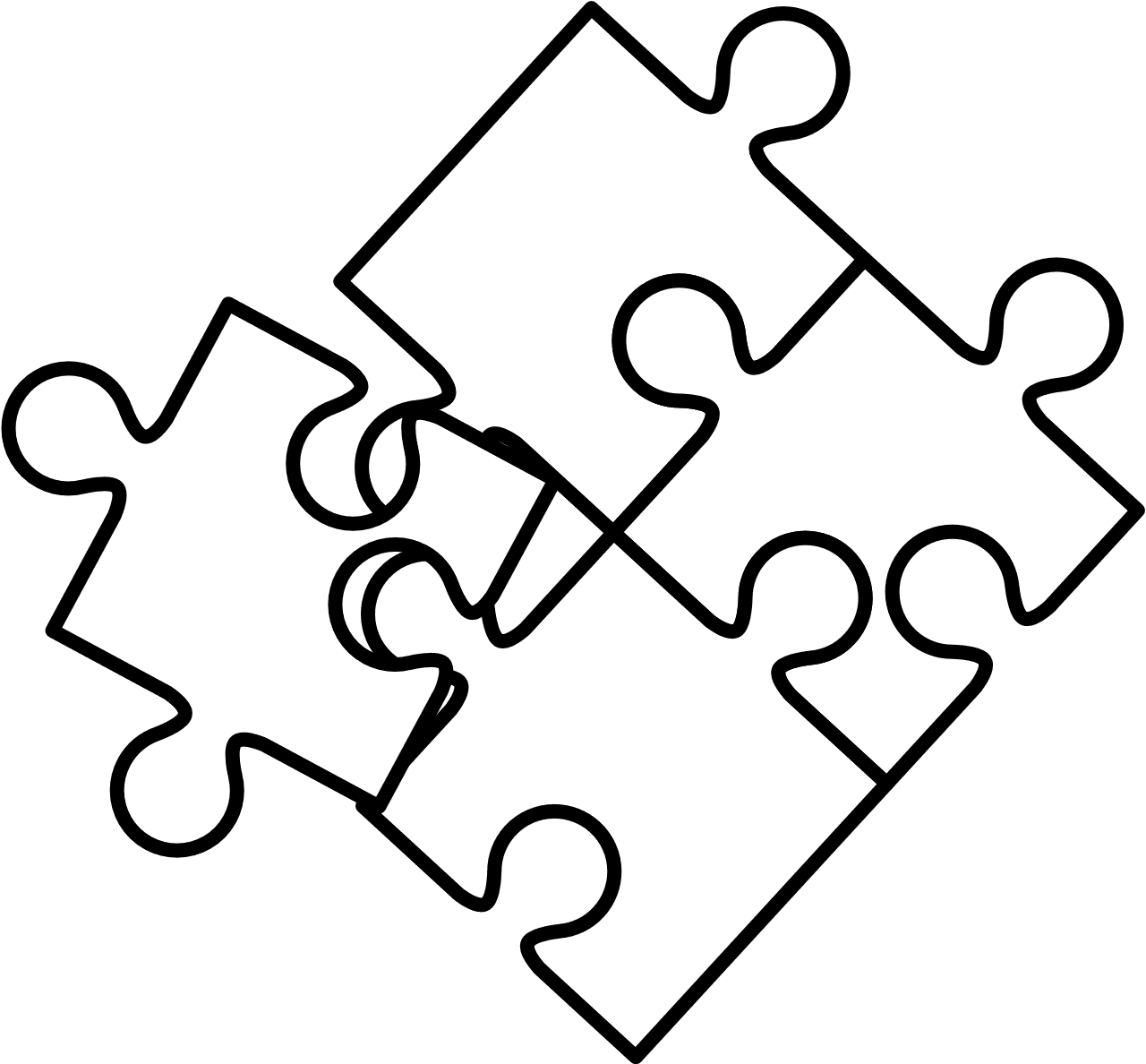 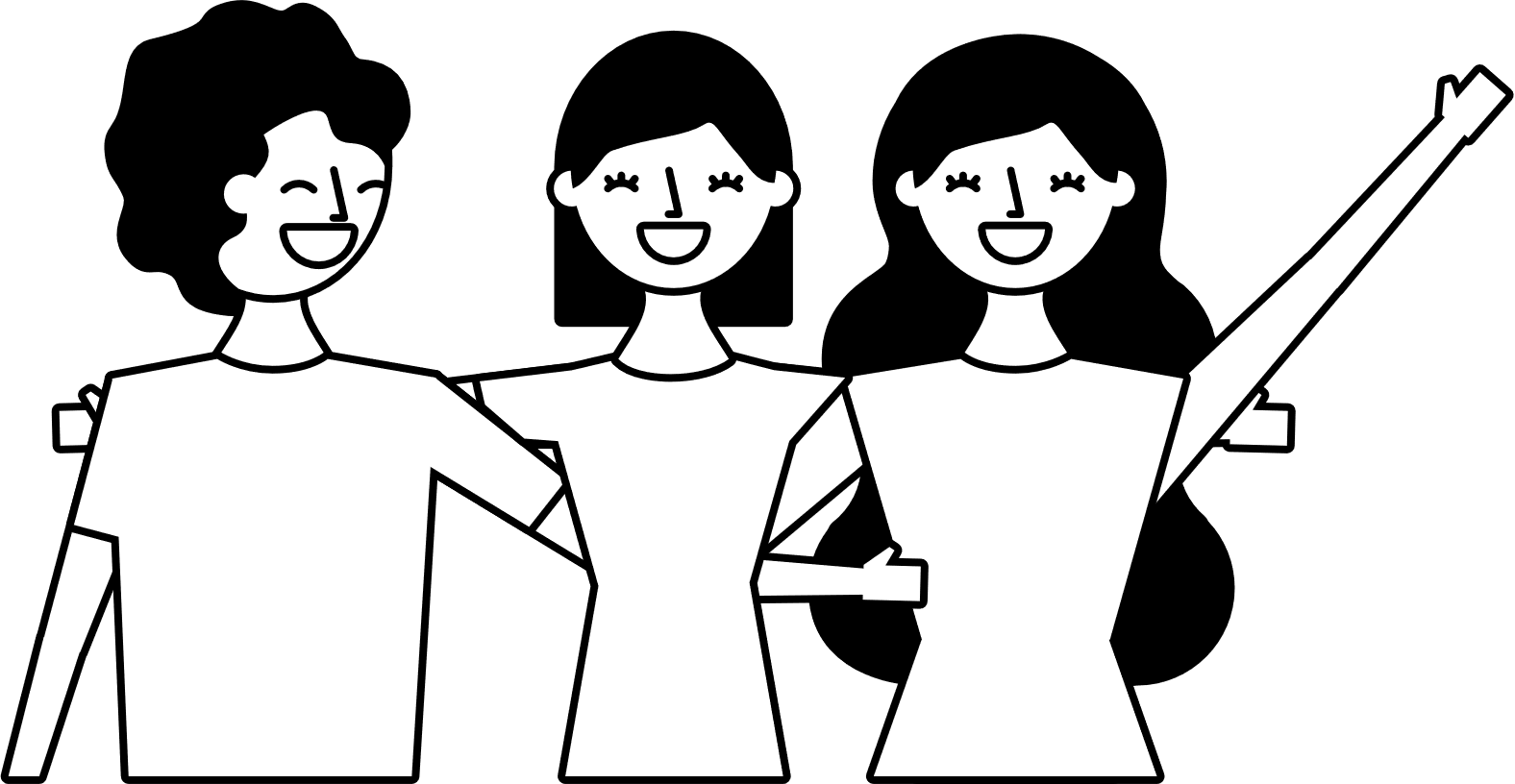 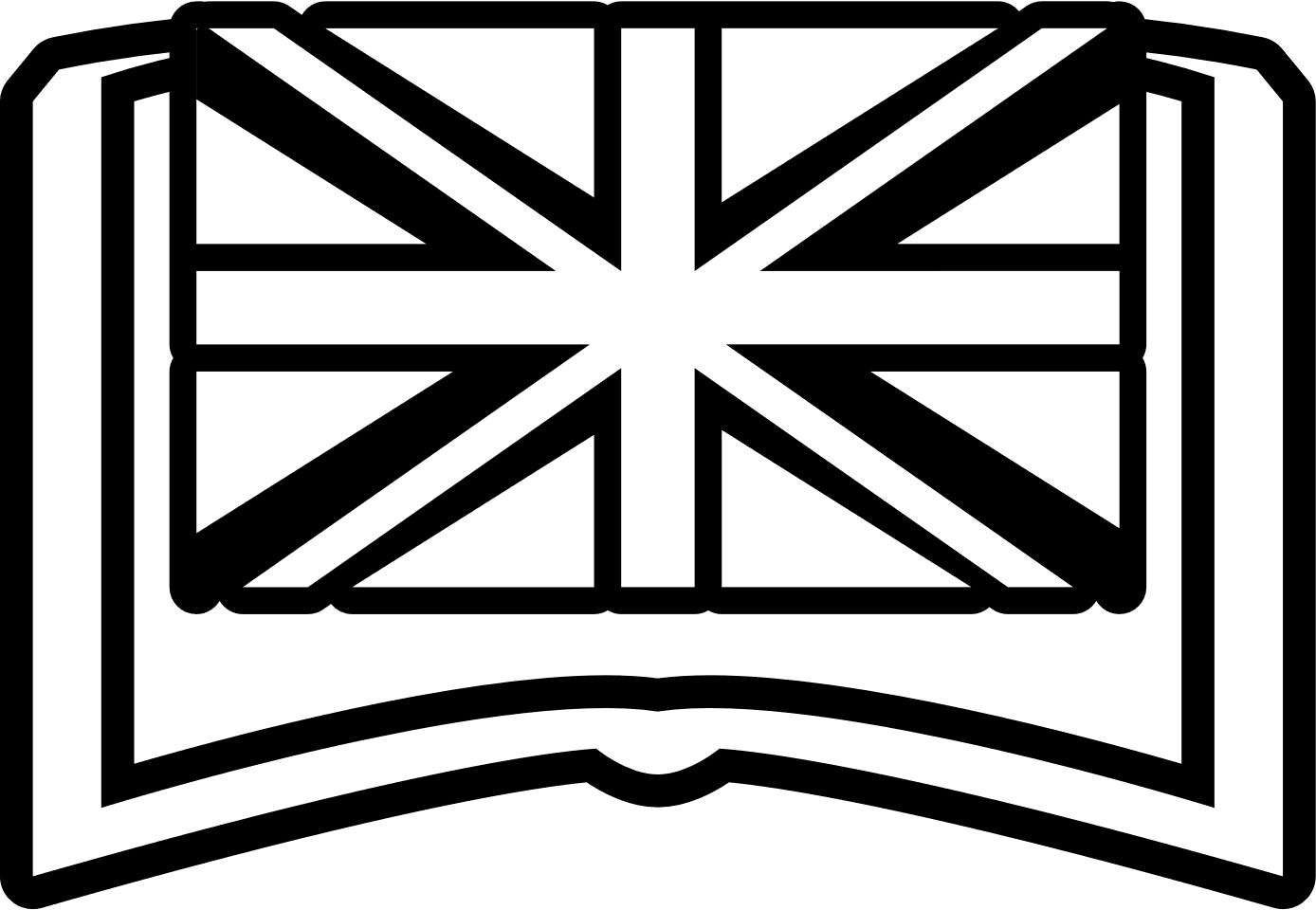 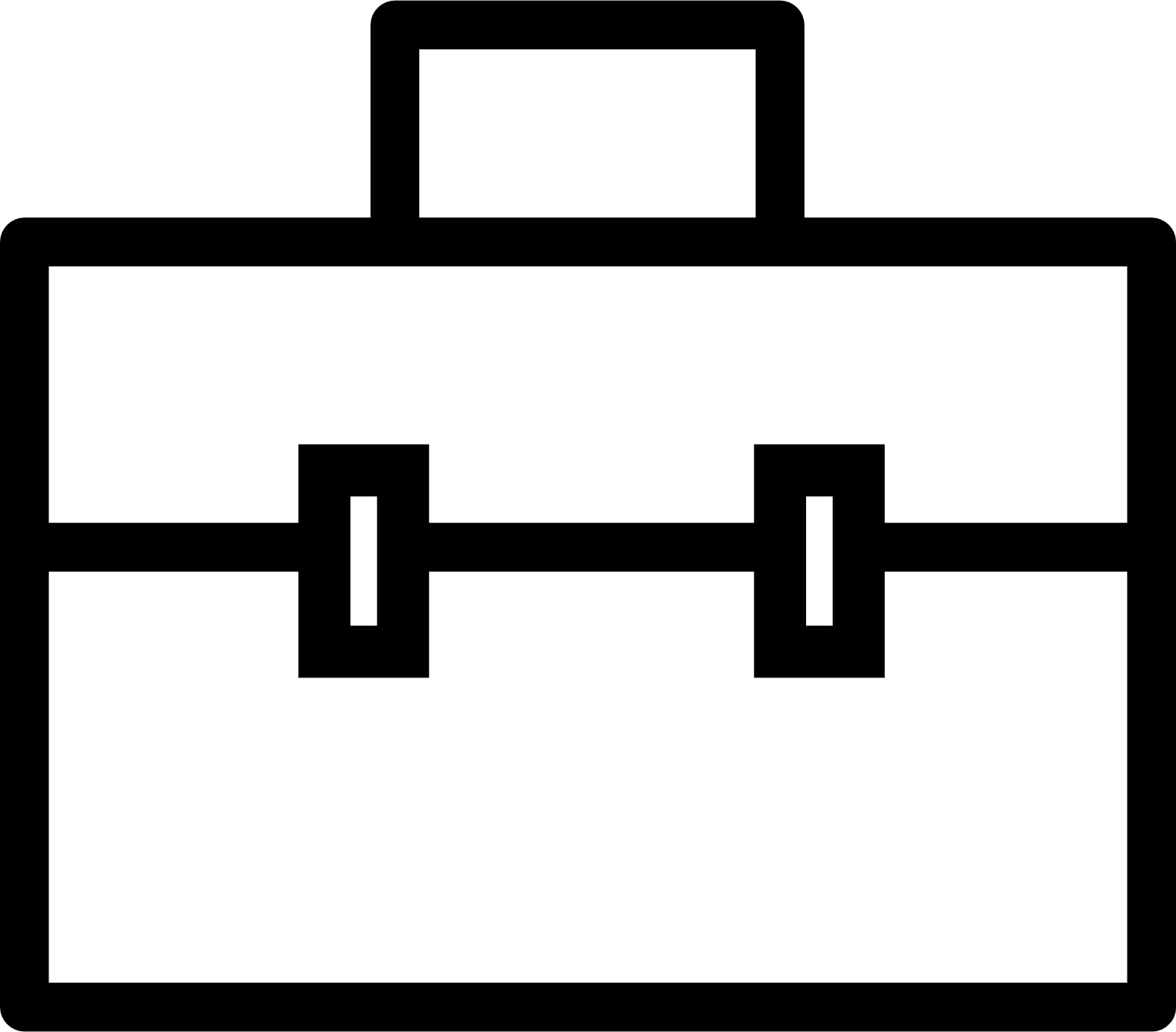 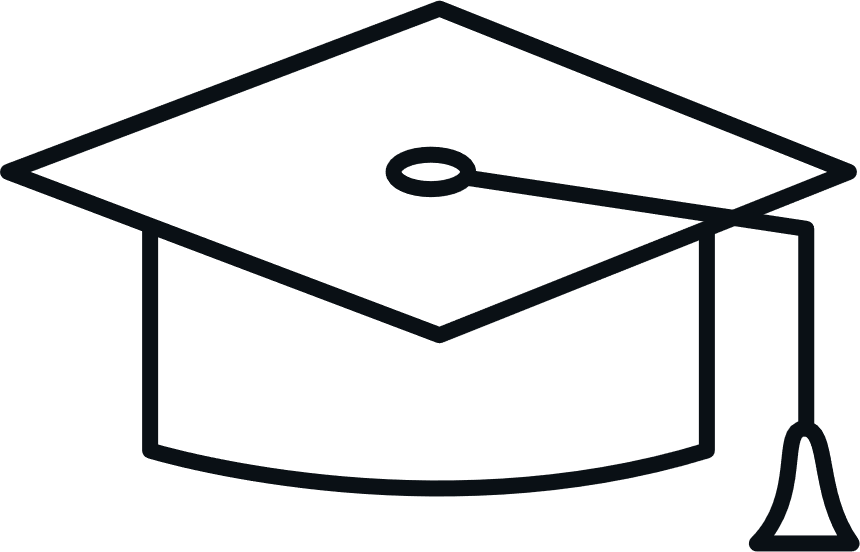 Improves your English
Better career prospects
Opportunities for combined degrees
Improved logic
International friends
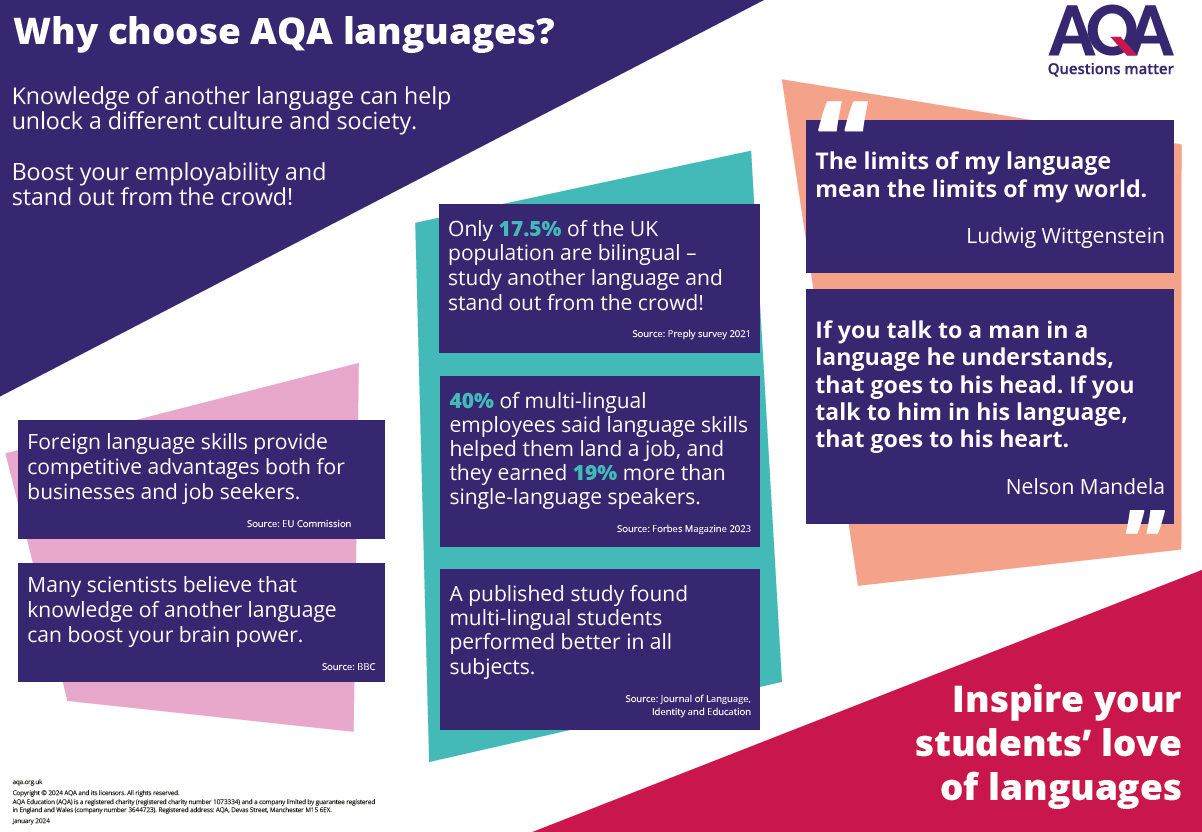 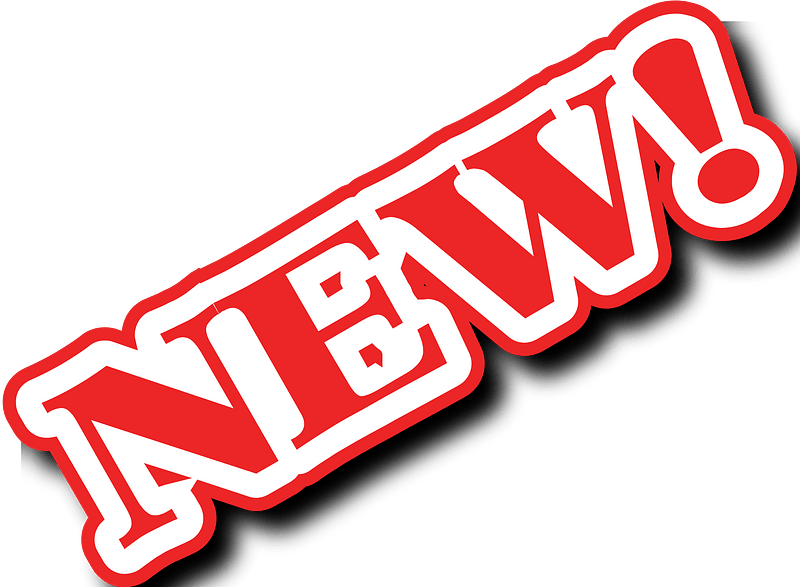 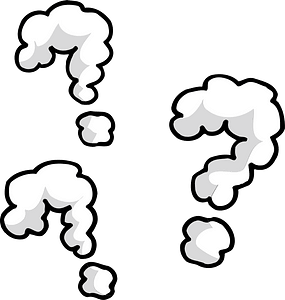 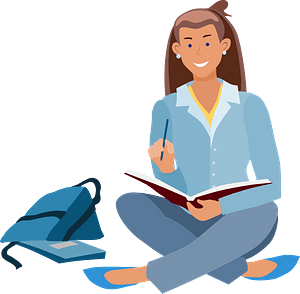 I chose languages because it will help me in the future when travelling to places
Why our students chose 
GCSE languages
In my opinion, learning a new language can open up a range of career choices and can give me the opportunity to explore other cultures.
Learning more about a different culture was intriguing to me and I wanted to develop the language that I had already learnt in year 7 and 8 further
I enjoy learning a different language. It’s fun!
I chose Spanish because I wanted to learn a new language. The idea of being able to speak fluently in another language is exciting to me and choosing languages at GCSE is letting me do just that. I’ve also been able to learn more about different cultures which is something I didn’t think of when choosing Spanish but it turned out to be something I love about studying languages. The skills you learn from learning a language are skills like no other so languages are brilliant and you should definitely consider studying one!
What will we study?
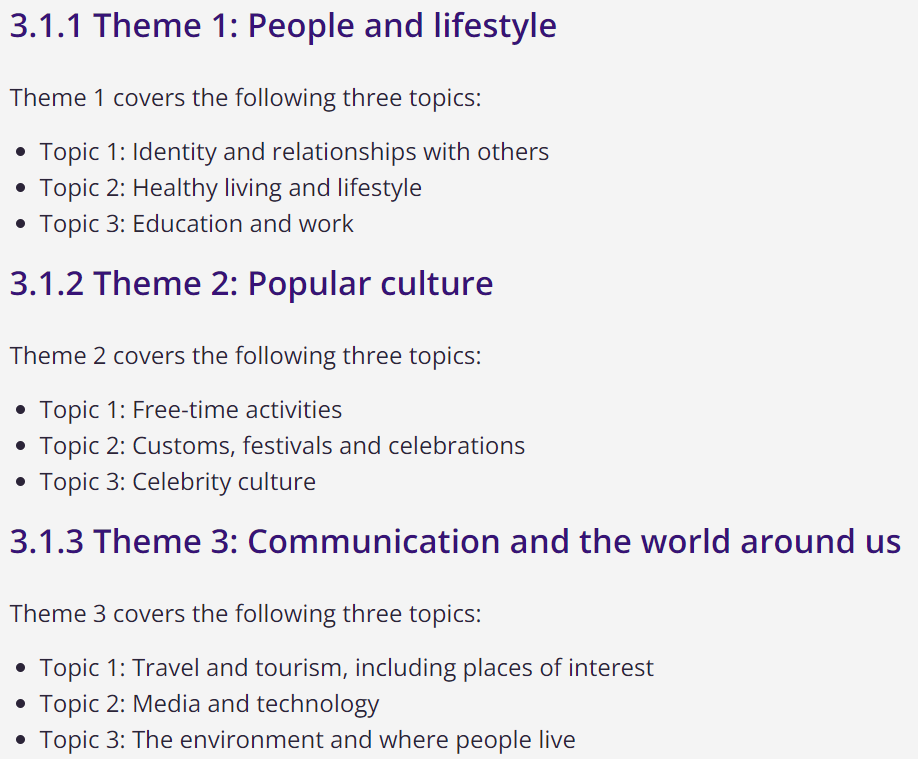 3 Themes
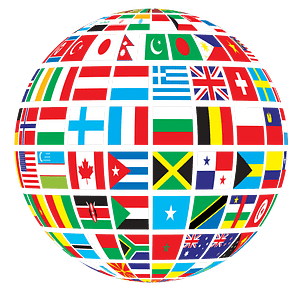 How will I be assessed?
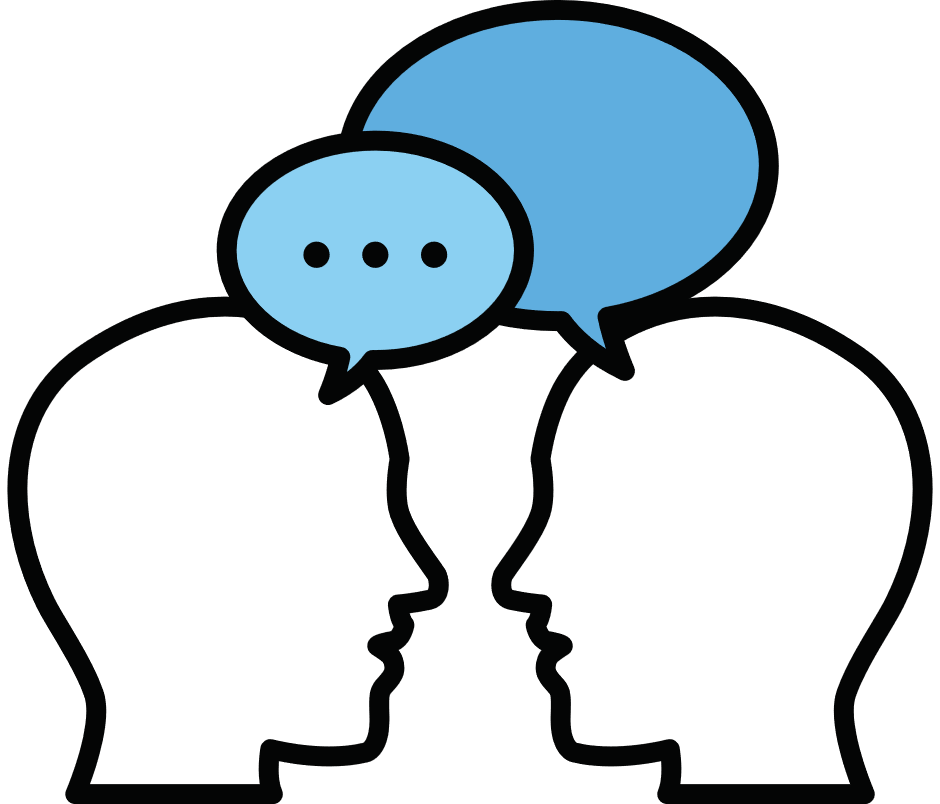 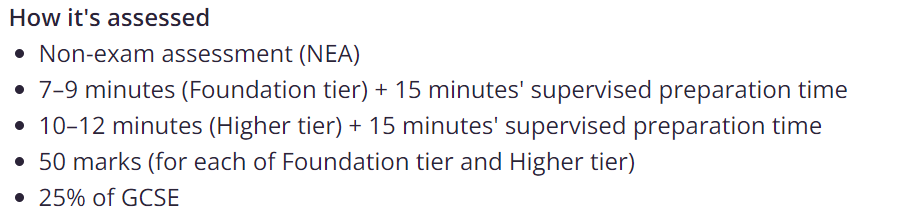 SPEAKING
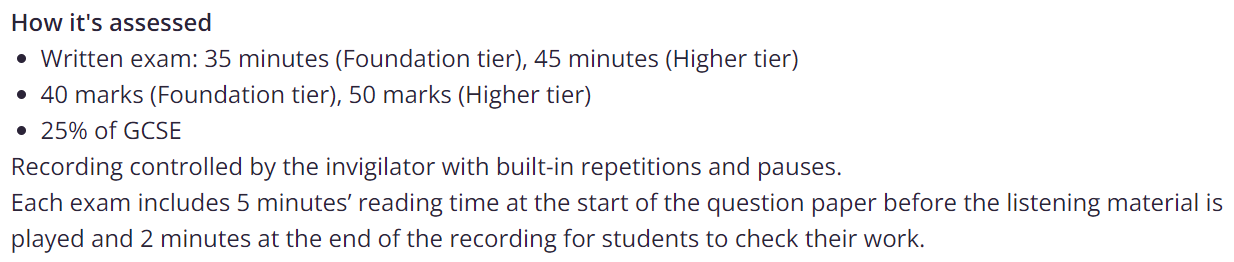 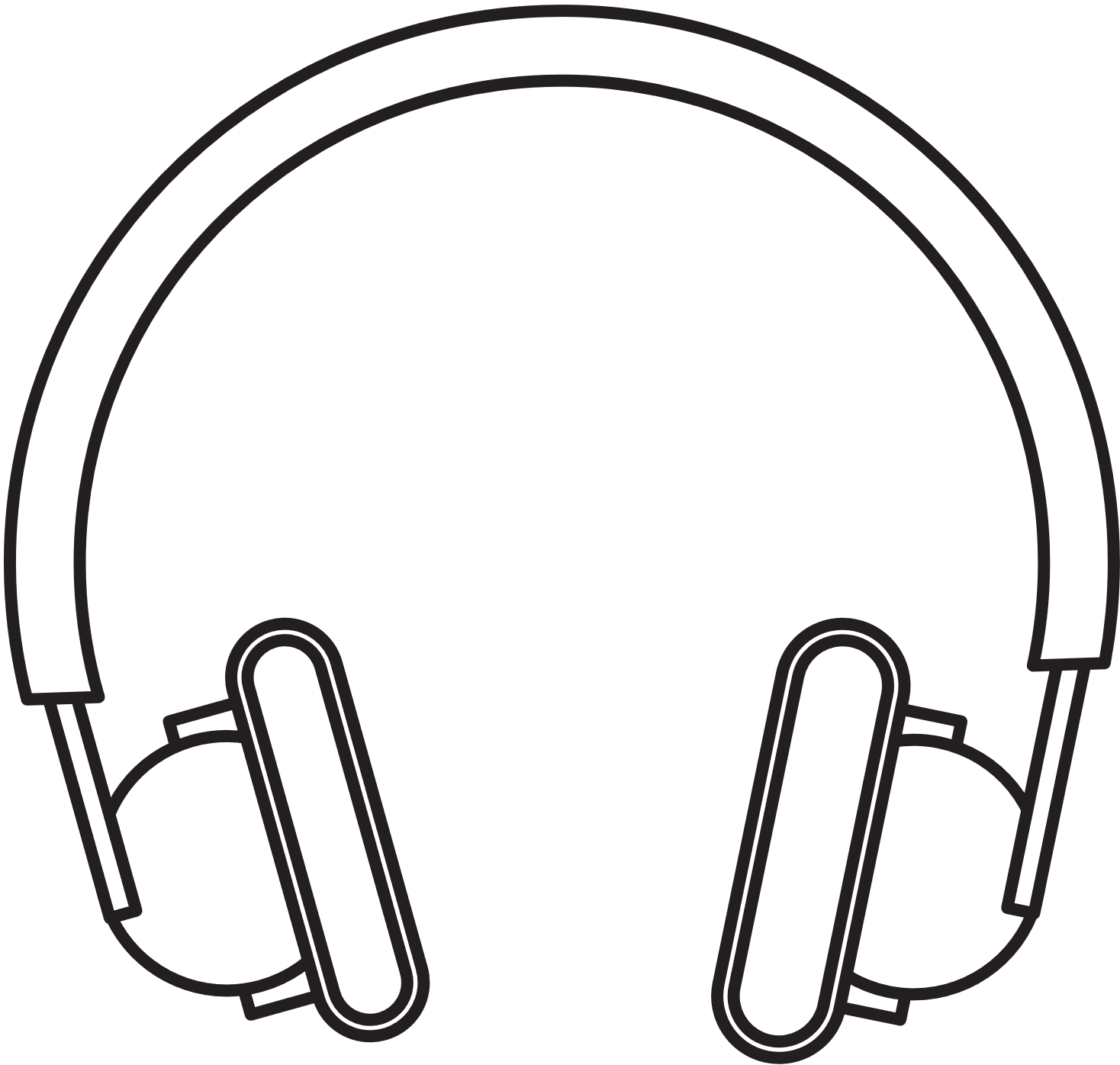 LISTENING
How will I be assessed?
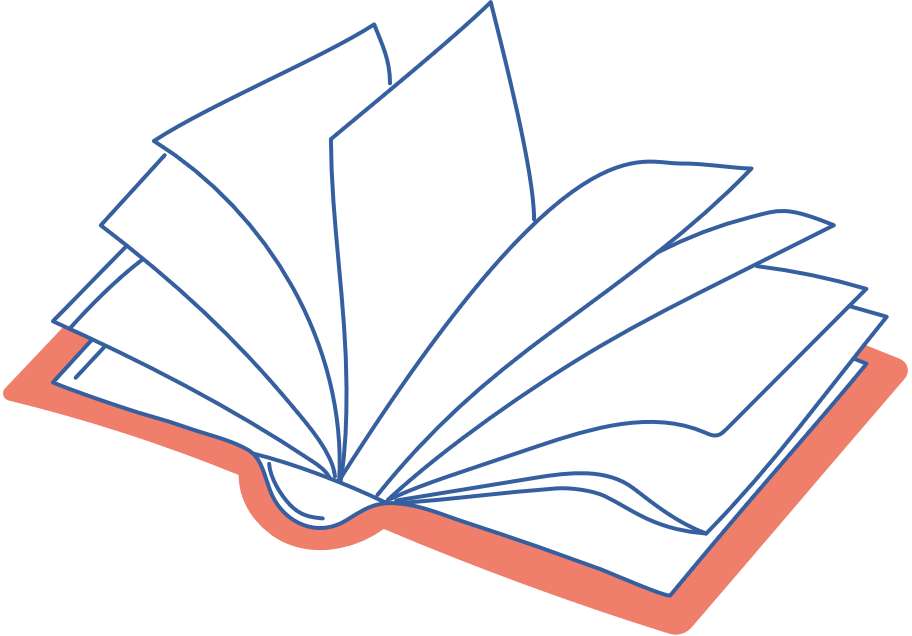 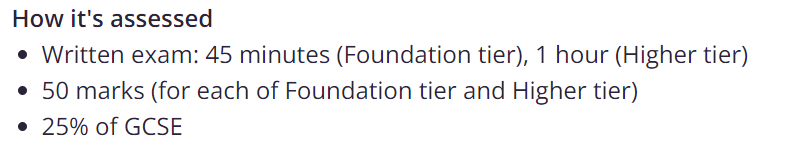 READING
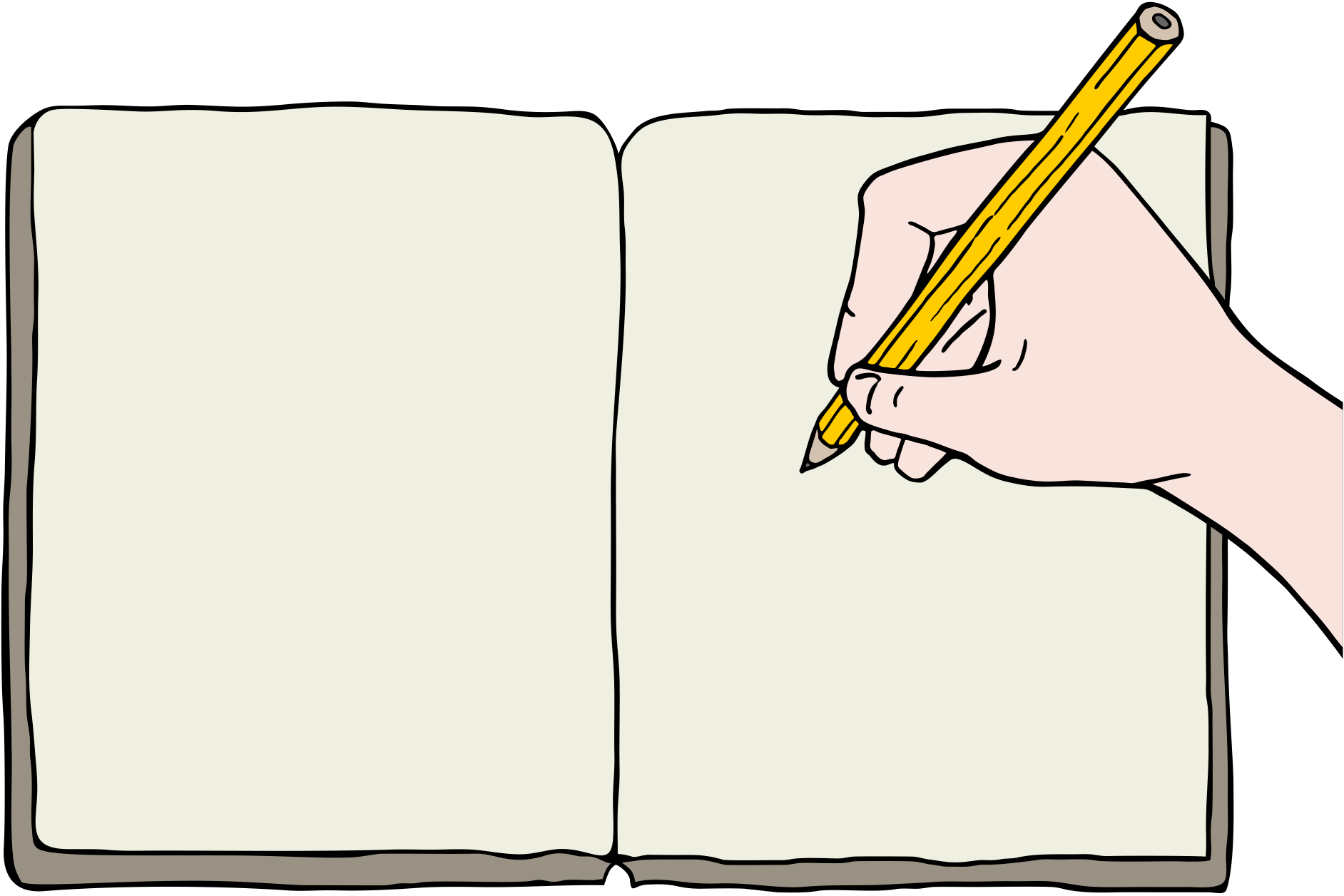 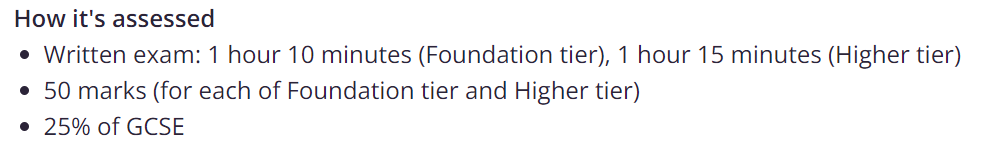 WRITING
It’s really funny when you find a word which is really similar to your language but means the opposite
I enjoy the fact that smaller classes allow opportunity for class more discussions and everyone is involved , you get more feedback best suited to you from your teachers and I enjoy being able to learn new vocabulary through games
What our students enjoy about their language lessons
We explore different ways to learn the language and it is not always written work. We use Quizlet and a range of other websites that are quite fun.
We get the opportunity to surround ourselves with native speakers of our chosen language which opens us up to even more vocabulary. We also get to play lots of games and watch or read about the language!
I really enjoy learning about festivals as it is one of my favourite topics in French and gives me such a good insight into the different cultures of France.
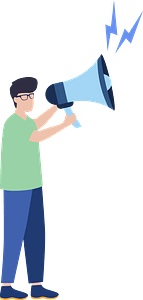 I DON'T LIKE SPEAKING, WILL I HAVE TO DO A SPEAKING EXAM?
FAQS
Yes, but this is done with your normal class teacher and we do lots of practice in class. After we've practised and got lots of 1 to 1 feedback, you'll feel confident.
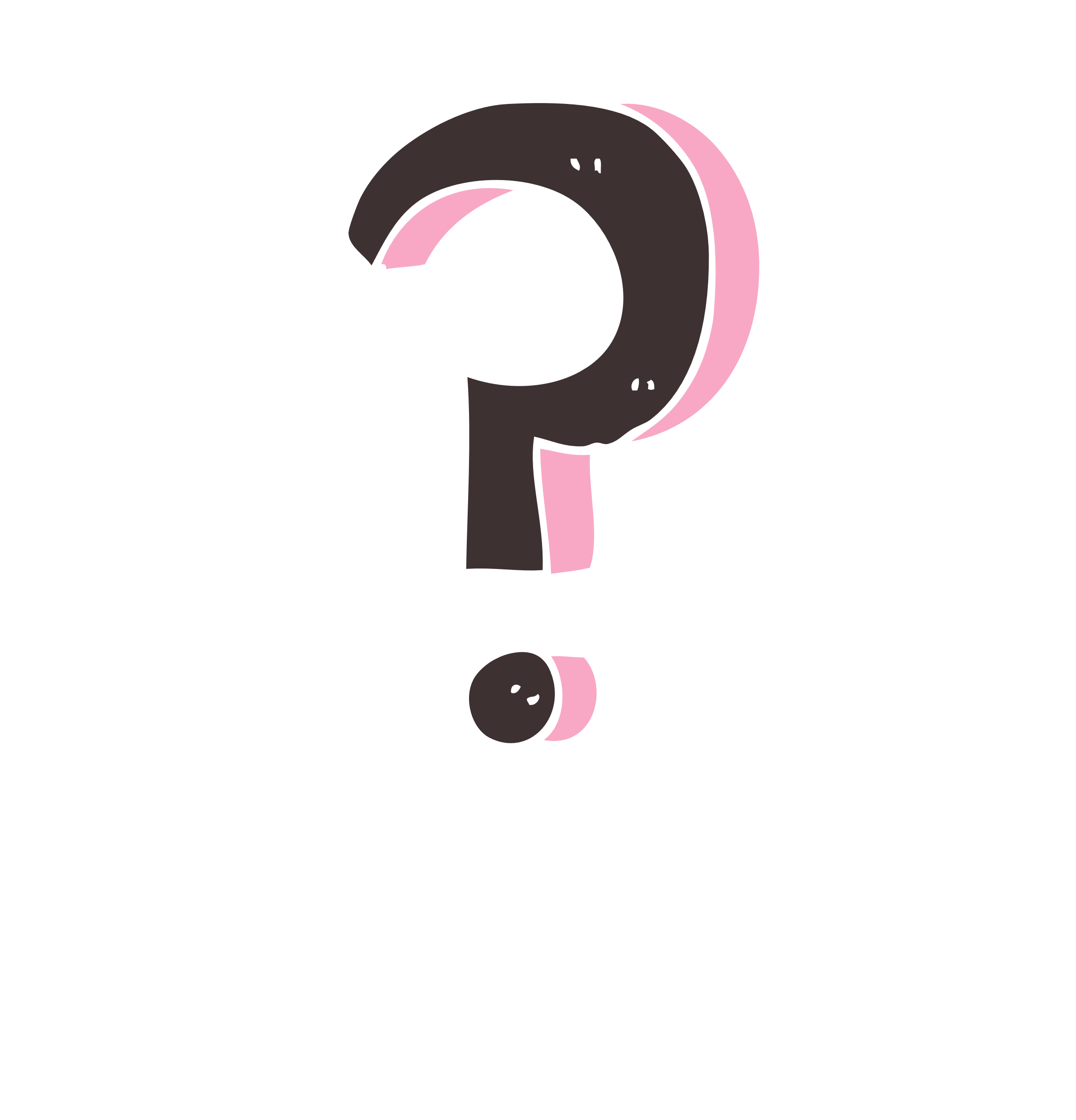 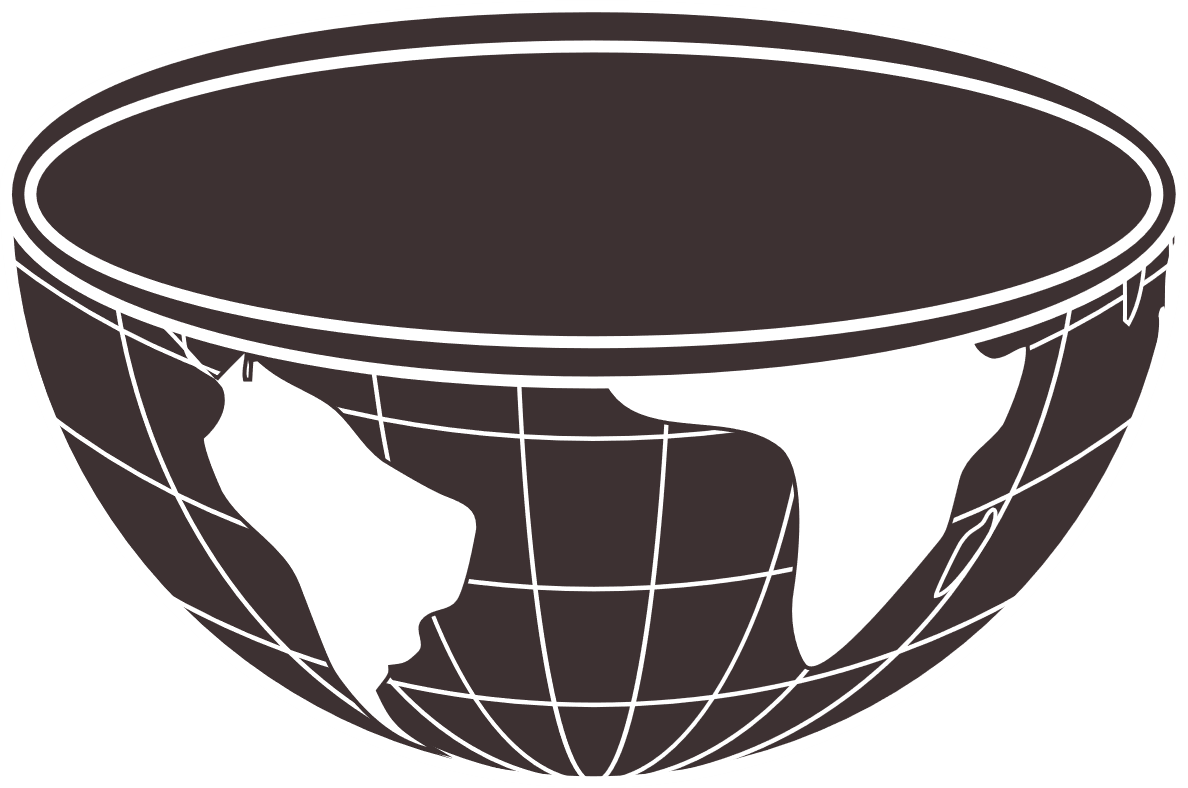 HOW DIFFERENT IS IT TO YEAR 9?
There is an increase in the challenge at GCSE, but the same skills are covered - reading, 
listening, speaking, writing, and even 
some of the same topics, just in 
more depth.
HOW DO I LEARN ALL THE VOCABULARY?
FAQS
We give you lots of support, strategies and resources to help you learn vocabulary and grammar. There are lots of apps online to help too.
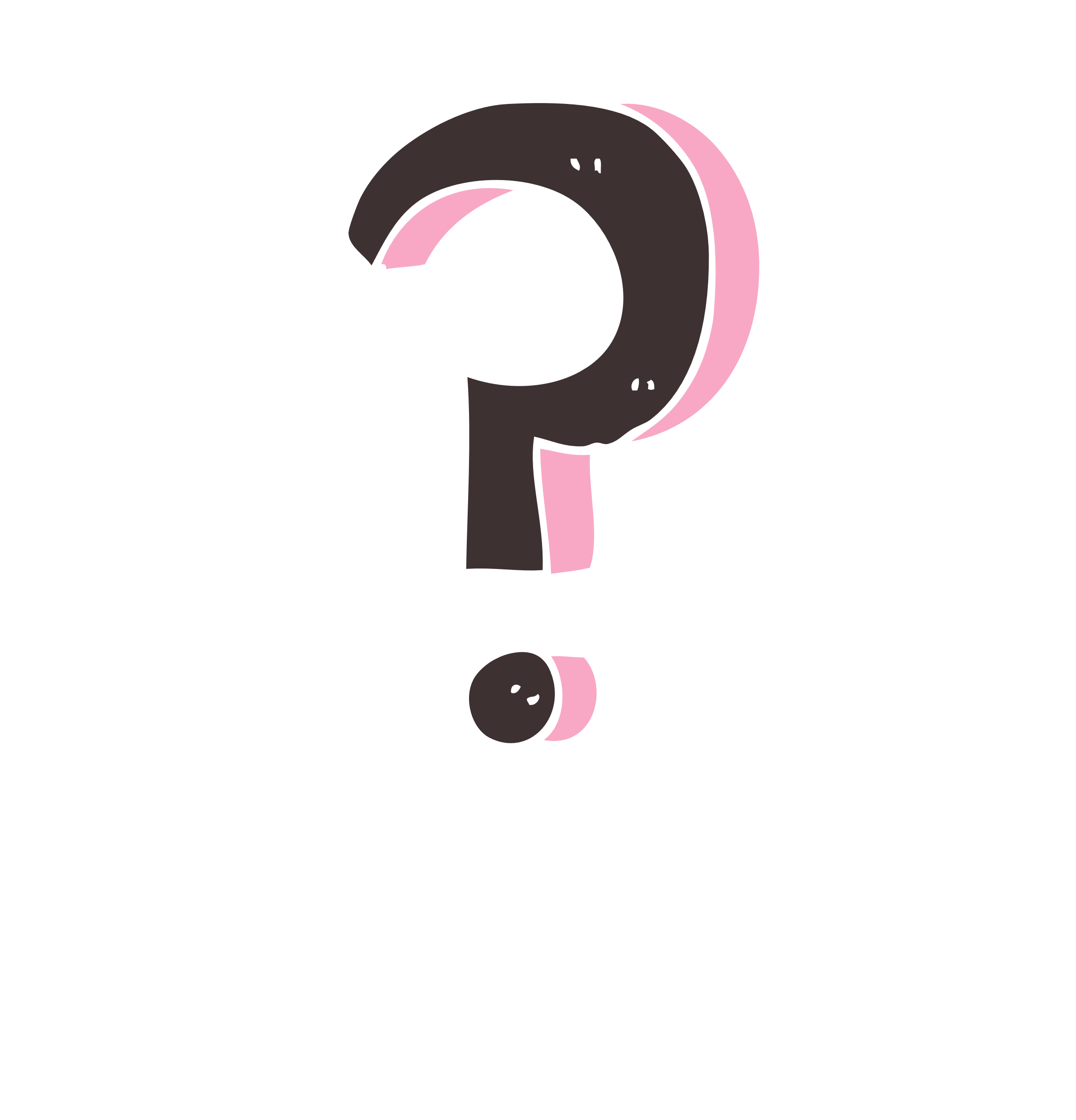 WHAT IF I SPEAK A LANGUAGE THAT ISN'T FRENCH OR SPANISH ALREADY?
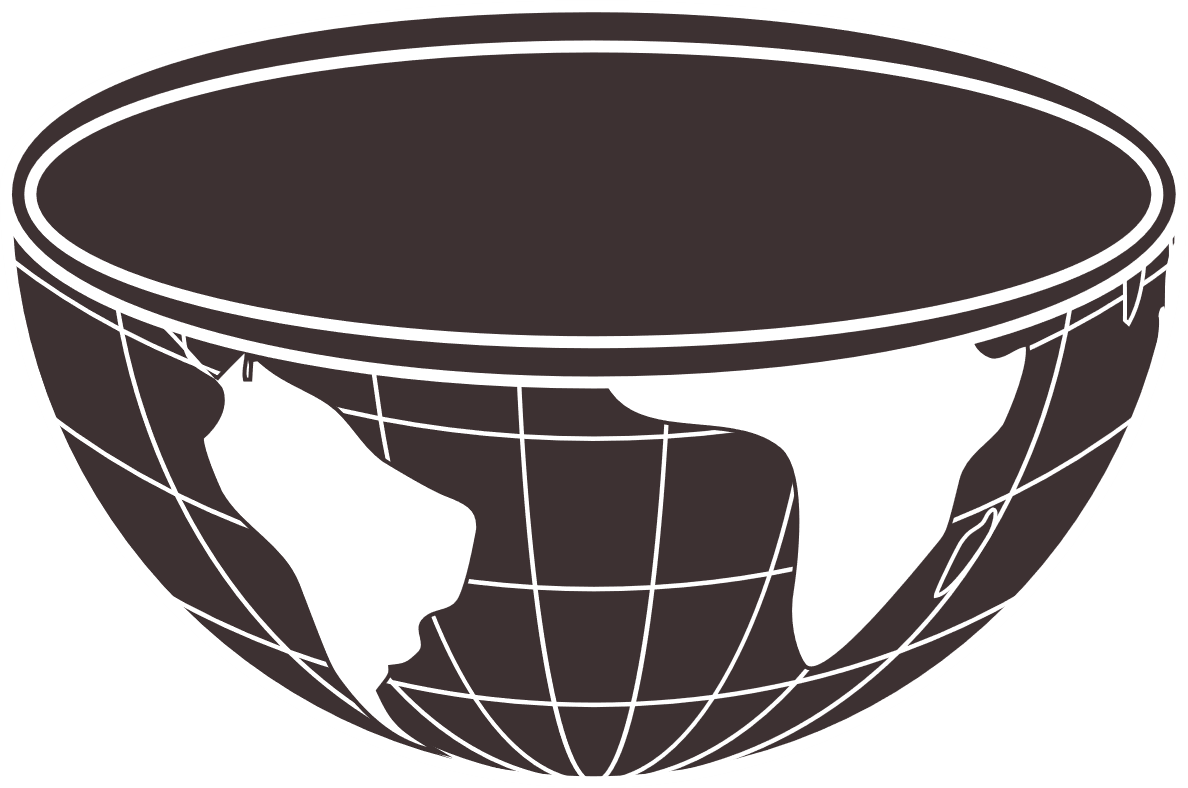 This is great, and means you will most cope with Spanish or French as a GCSE.
If you can read, speak, understand 
and write another language fluently, 
talk to us about possibly taking an 
extra GCSE as a community language.
“Choose languages, because they prepare you for a good future, for example Mathematics is called the language of science!!! So you should choose them!!! Good luck for your GSCE✔️”
“Take languages, the teachers are very helpful and they actually act upon what and listen to what students say. Also, with languages your first language is improved and it can improve performance in other academic areas”
“GO FOR IT!!, it looks good on your CV, and you can participate in learning new things about people and their cultural world and how they're different!”
Our current students' advice to Year 9
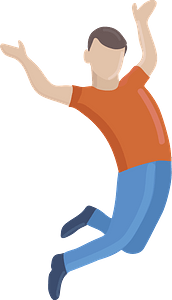 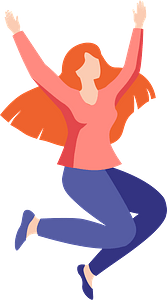 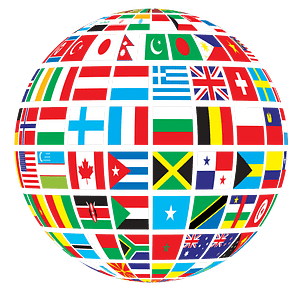 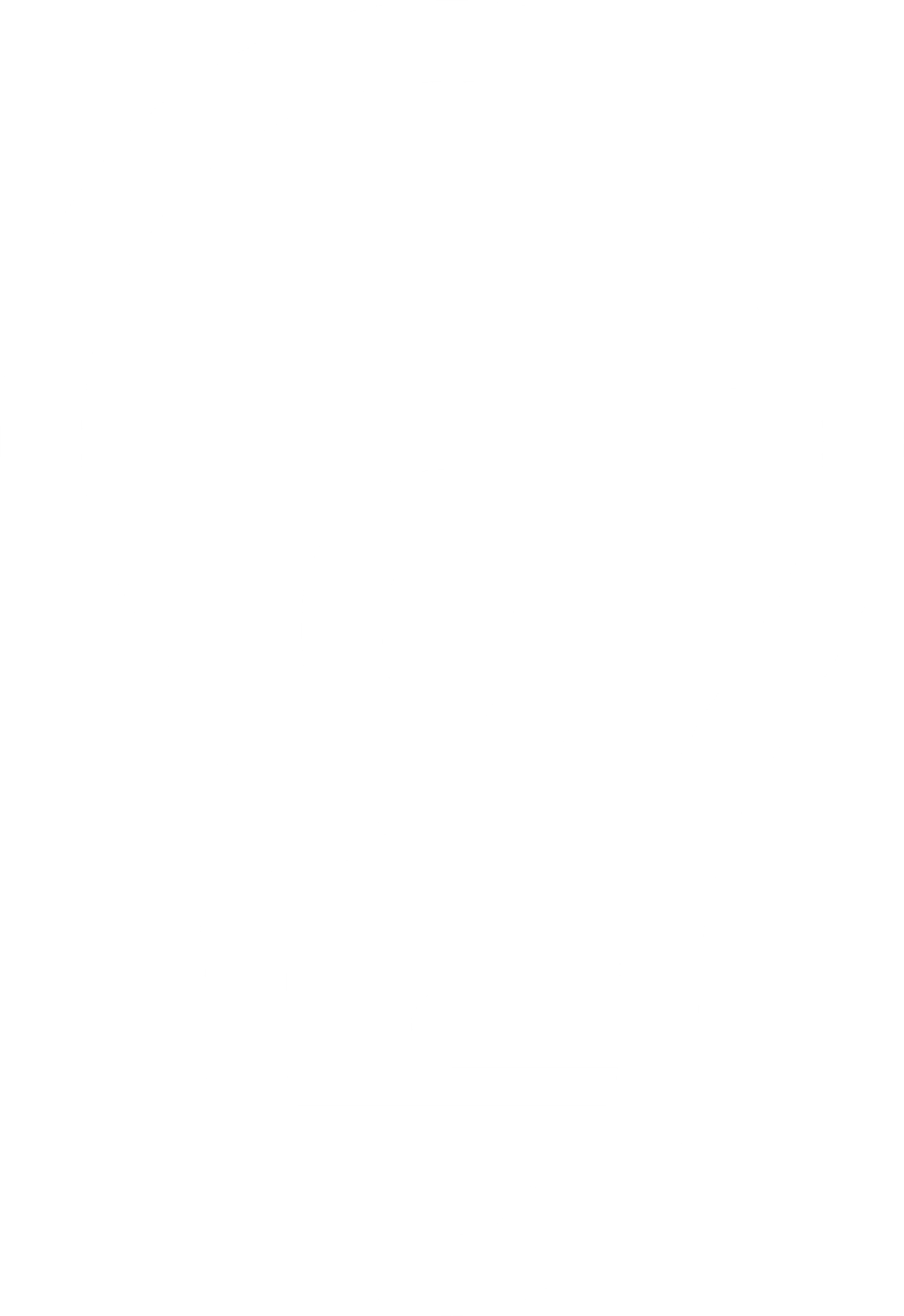 Words of Inspiration
"If you talk to a man in a language he understands, that goes to his head. If you talk to him in his own language, that goes to his heart."
Nelson Mandela
Please get in touch if you have any further questions about GCSE Languages.
Head of Department: Mr Wicks
dmw@abbeyfield.wilts.sch.uk